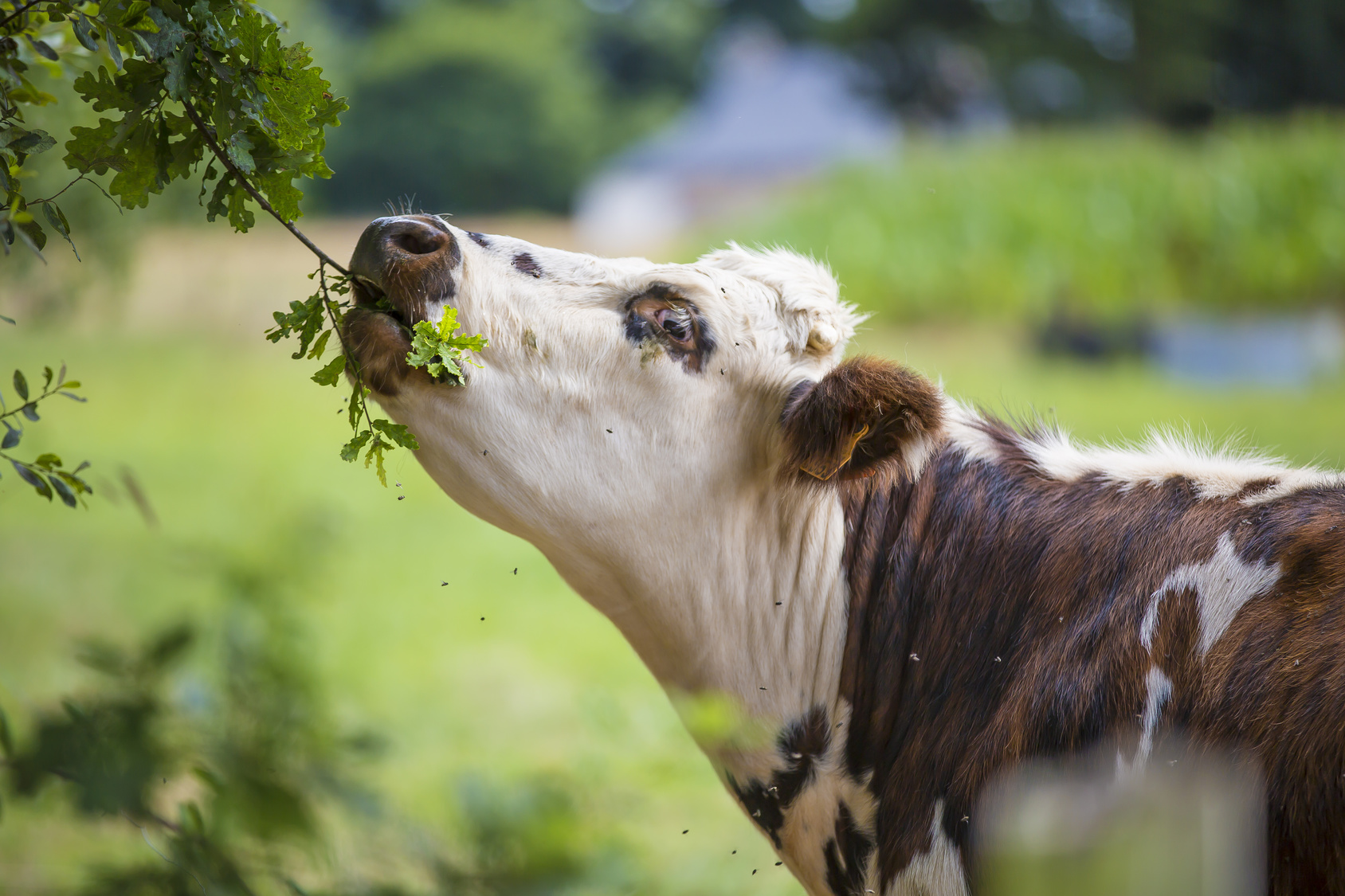 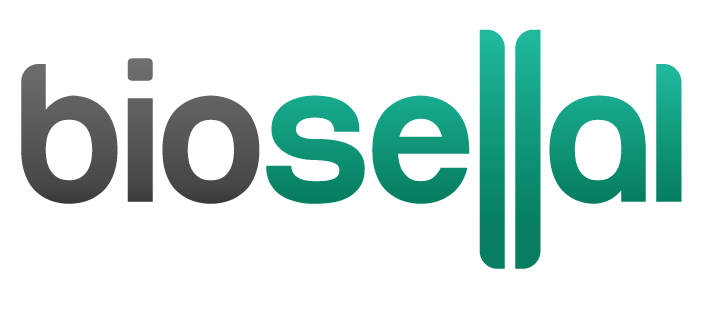 PRÉSENTATION GLOBALE 
2018
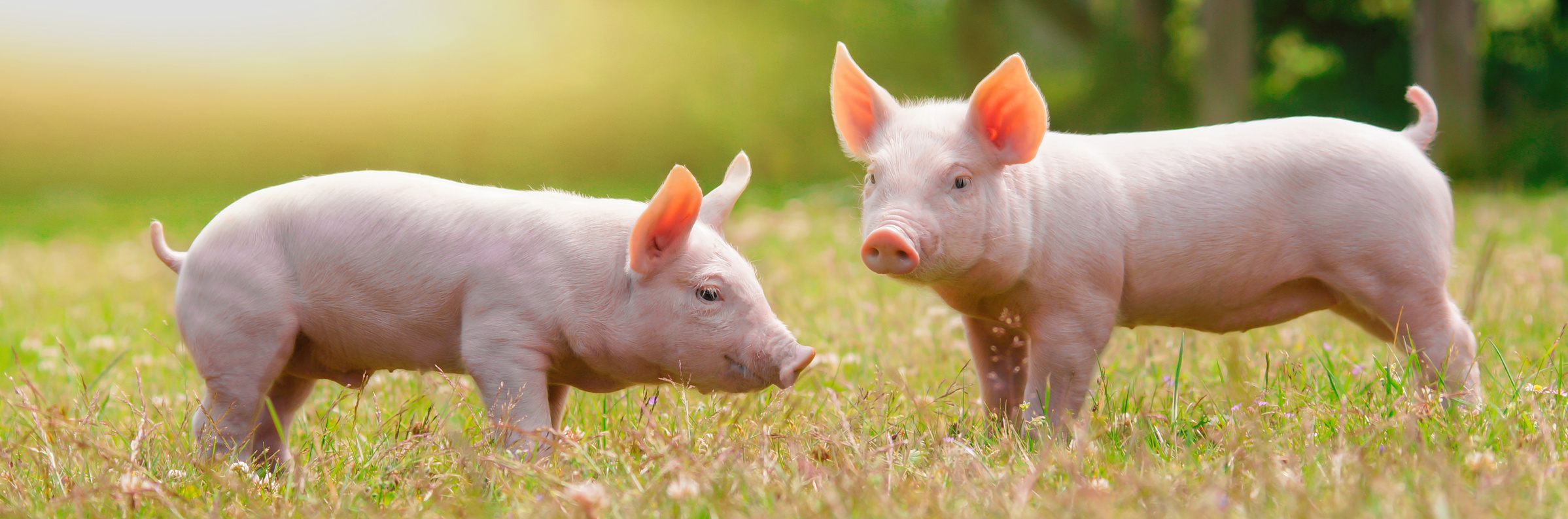 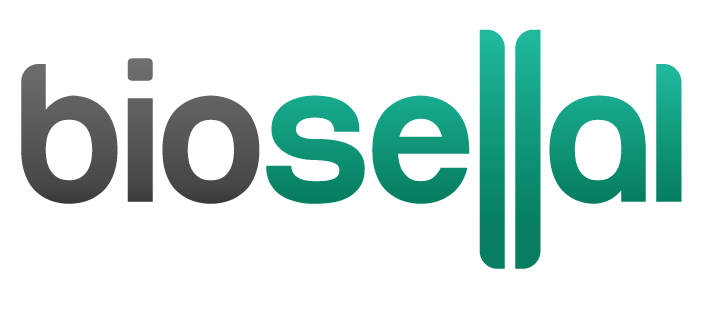 A PROPOS DE BIOSELLAL
Laboratoire spécialisé dans:
 le développement
la production
la commercialisation 
de réactifs ELISA et PCR Real-Time en Infectiologie animale.

Dans le cadre de nos activités de R&D et pour répondre à la demande de nos clients nous avons développé un service de Séquençage Nouvelle Génération (NGS)
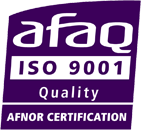 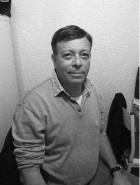 Eric SELLAL, Président et Directeur Général de BIOSELLAL. Docteur vétérinaire.
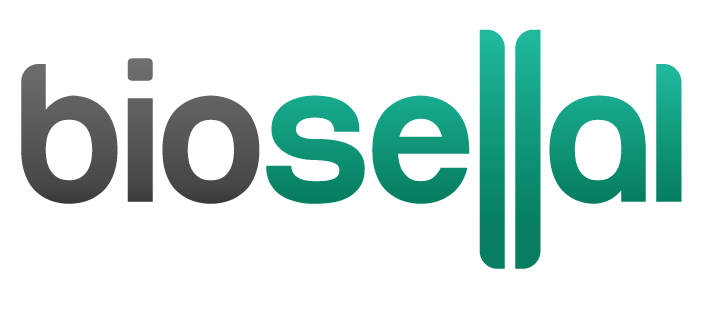 A PROPOS DE BIOSELLAL
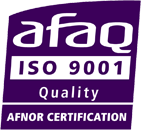 Certification ISO 9001 : 2015
NOTRE PLATEFORME TECHNIQUE
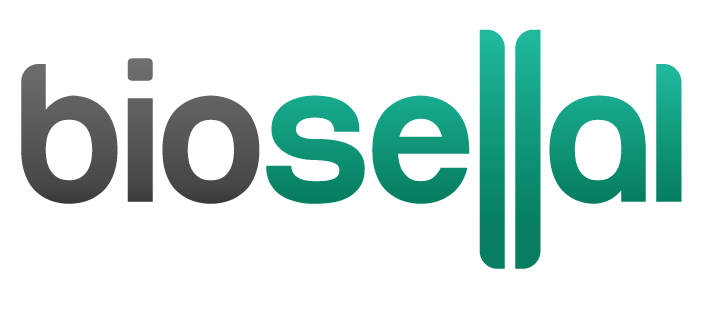 Au service de la Santé Animale, BIOSELLAL :
Développe, valide et produit des réactifs ELISA et PCR en Temps réel
Propose un service rapide de séquençage sur site des souches virales et bactériennes pour validation et mise à jour de nos réactifs
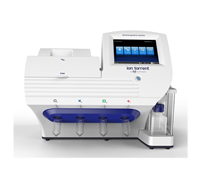 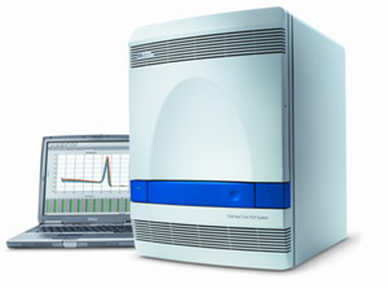 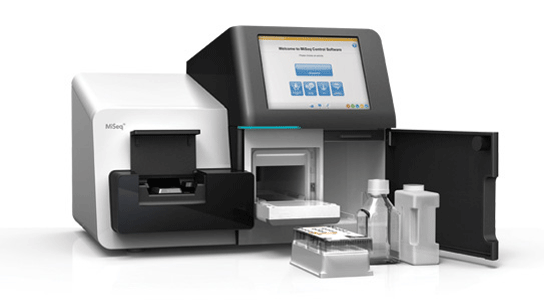 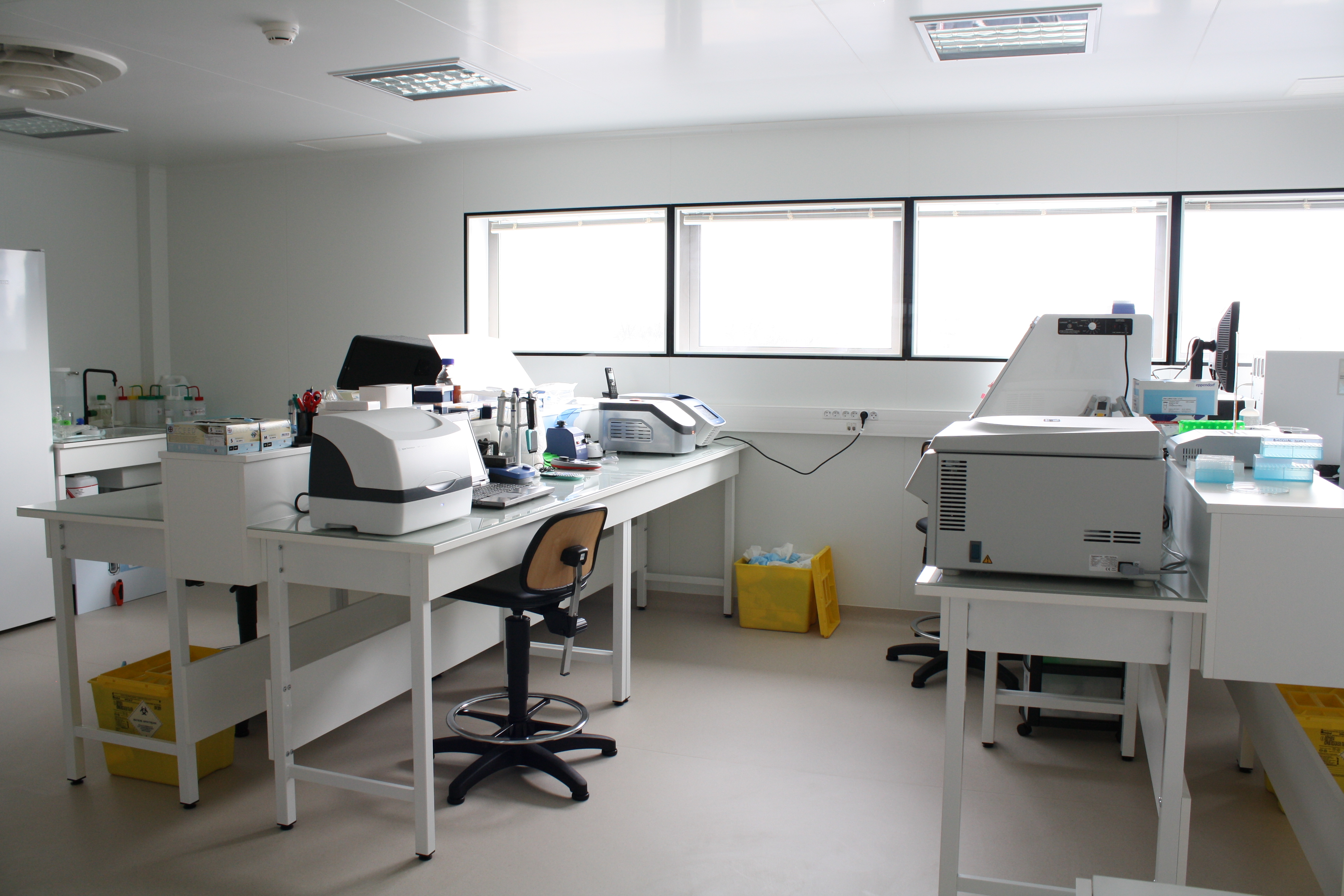 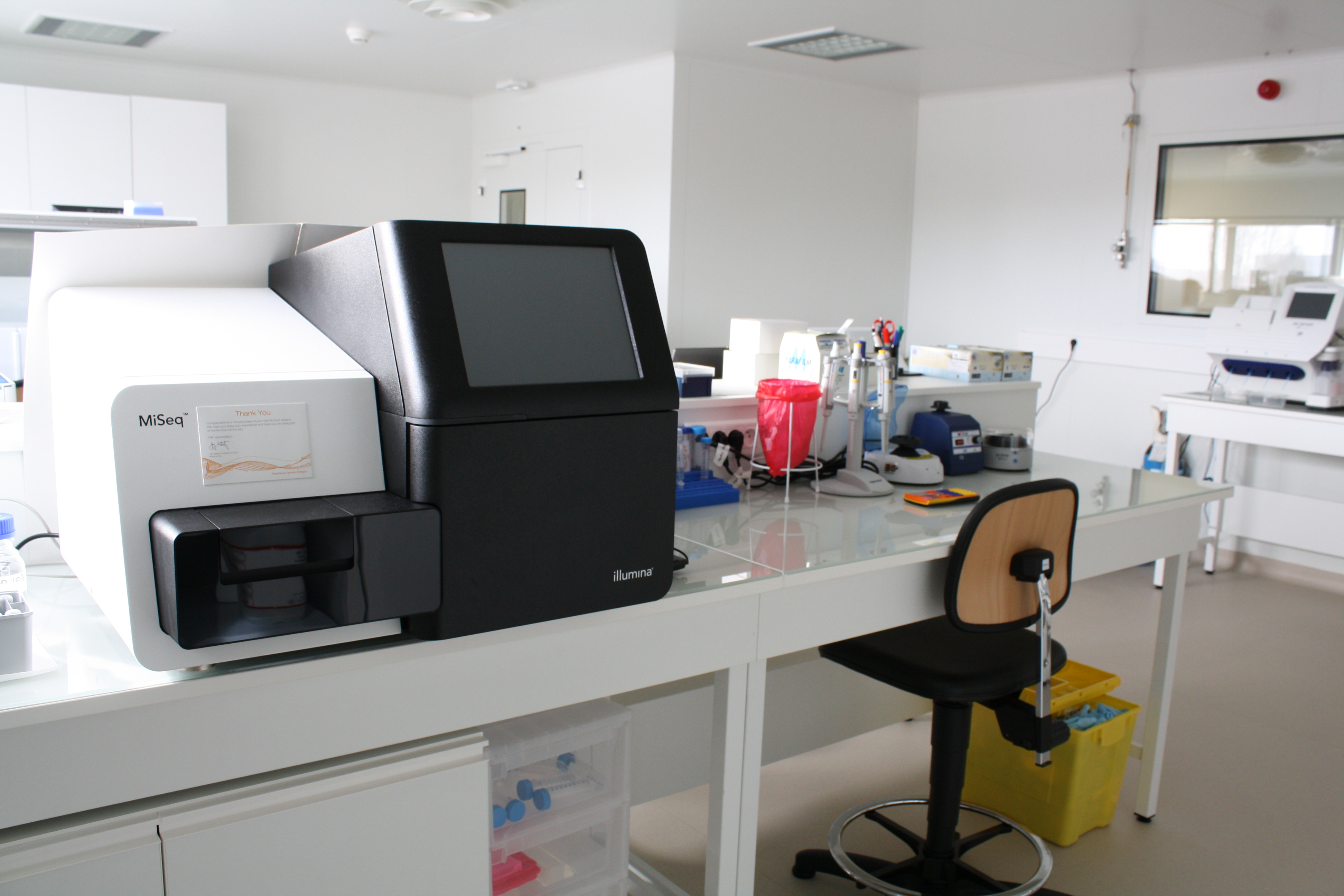 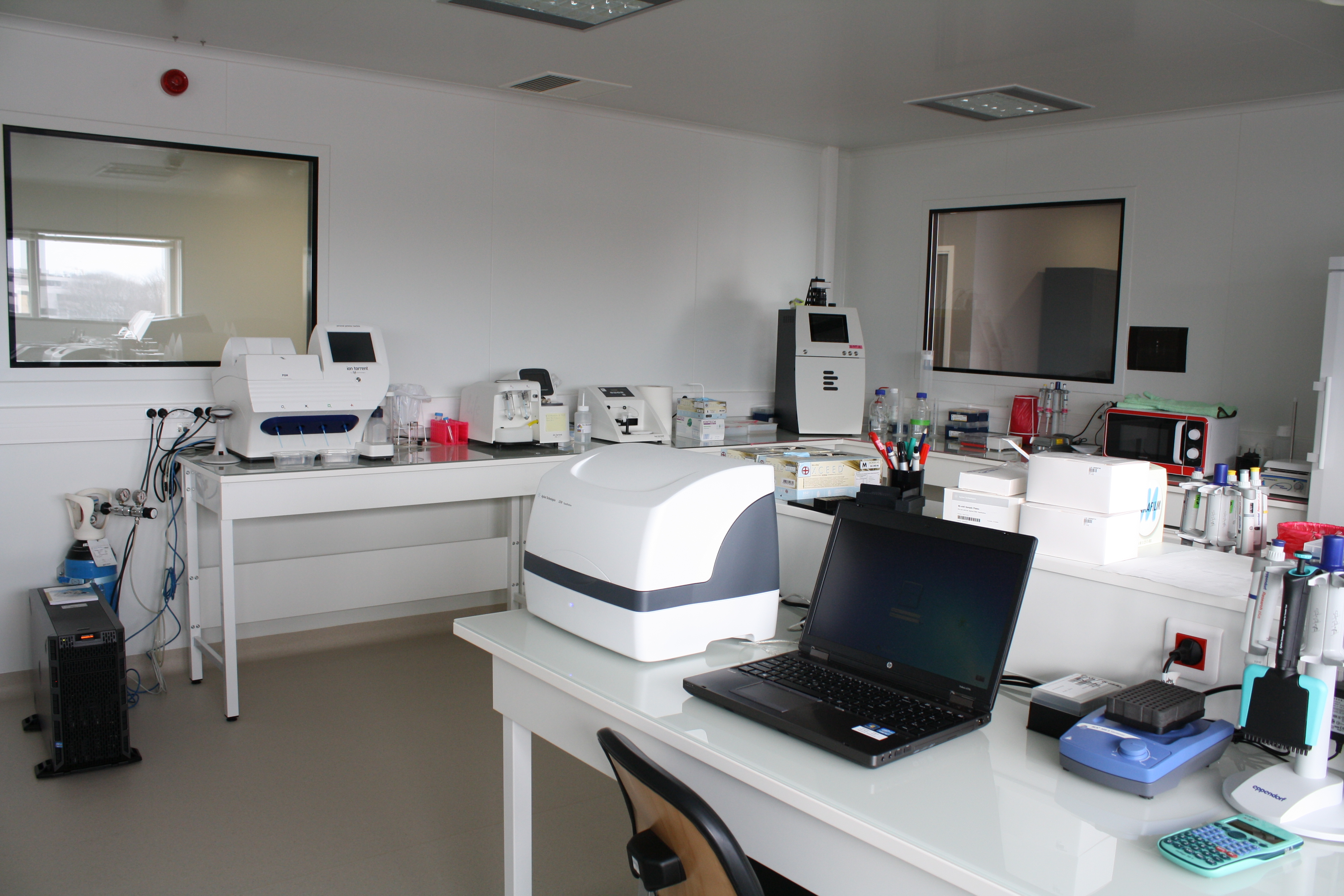 7500 fastTM RT PCR
Ion PGMTM de Life technologies
MiSeqTM d’Illumina
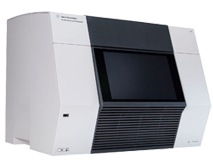 AriaMXTM RT PCR
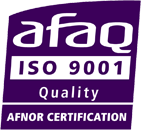 Certification ISO 9001 : 2015
Plateforme technologique BioSellal
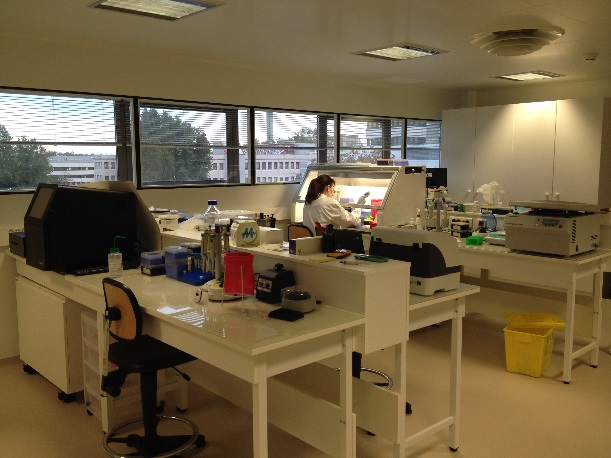 Plateforme commerciale de PCR et de séquençage Haut-Débit en Santé Animale combinant des technologies avancées permettant le diagnostic rapide d’agents pathogènes (virus, bactéries et parasites), elle intègre une chaîne de traçabilité complète des  échantillons et fonctionne en conformité avec les impératifs Qualité. 

La méthode PCR utilisée par BioSellal permet d’avoir des résultats rapides et fiables dans la détection de virus et bactéries. Les amorces novatrices utilisées permettent une meilleure détection et la diminution de faux positifs ou de faux négatifs.
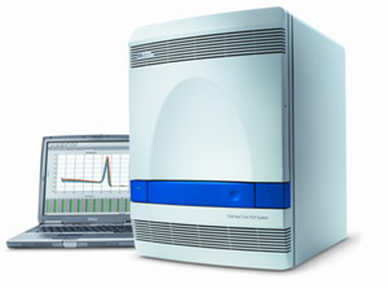 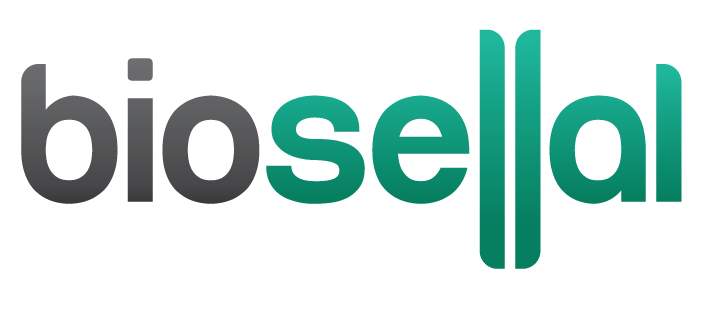 7500 fastTM real time PCR
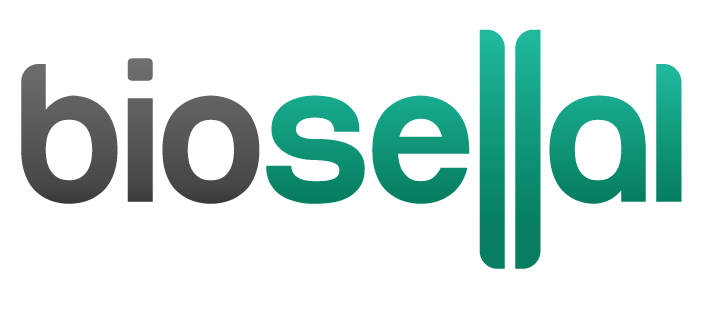 NOS COMPÉTENCES EN SÉQUENÇAGE
Analyse 
méta-génomique à partir de matrices complexes
Détection de SNPs
Séquençage de génomes complets
Identification bactérienne
Génotypage
VIRUS
BACTÉRIES
PARASITES
bovins ovins porcs volailles chevaux chiens chats
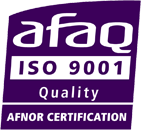 Certification ISO 9001 : 2015
NOTRE CONCEPT EN PCR
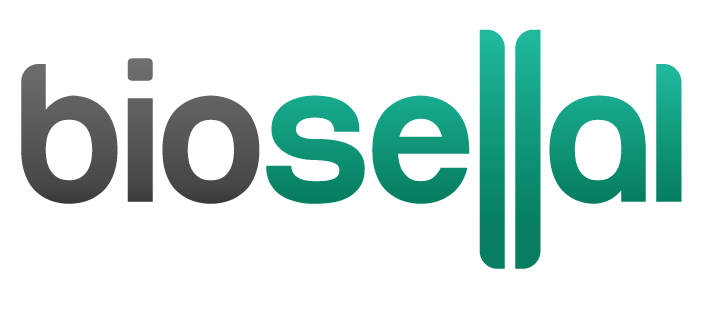 Une solution complète allant de l’échantillon aux résultatsNorme AFNOR U47-600 (1 et 2)
Extraction des acides nucléiques (ARN et ADN)
  Kits extraction billes et colonnes : gamme BioExtract
  Automates d’extraction
  Consommables plastiques adaptés
Diagnostic de pathogènes des maladies infectieuses : Kits qPCR compatibles entre eux (Prise d’essai et programmes identiques), agréés par les LNR correspondants

Matériels : Thermocycleurs de qPCR nouvelle génération avec maintenance simplifiée et économique

Et en collaboration avec BioDEV, formation complète à la PCR, aide à l’optimisation des locaux, installation de laboratoires PCR « Clé en main »
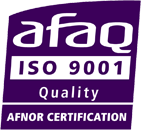 Certification ISO 9001 : 2015
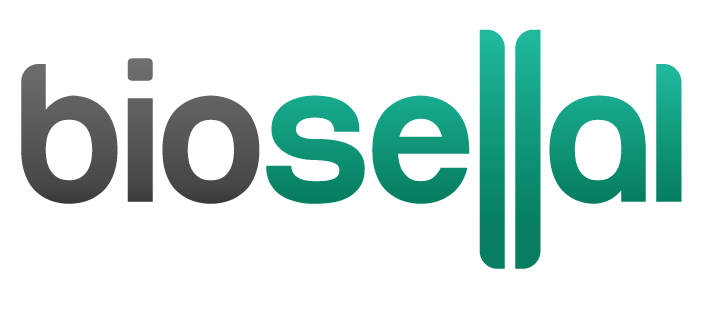 NOS PRODUITS : kits qPCR de BIOSELLAL
Détection de pathogènes ciblés : 
Pathogènes du lait, BVD/Pestivirus, FCO (BTV), Fièvre Q, PRRSV…
Bio-T Blood
Bio-T Avian
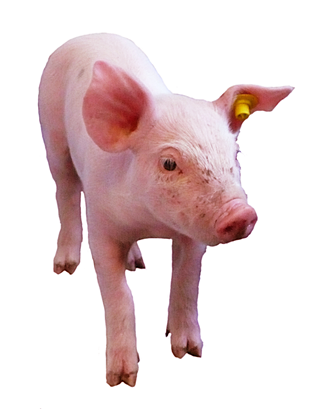 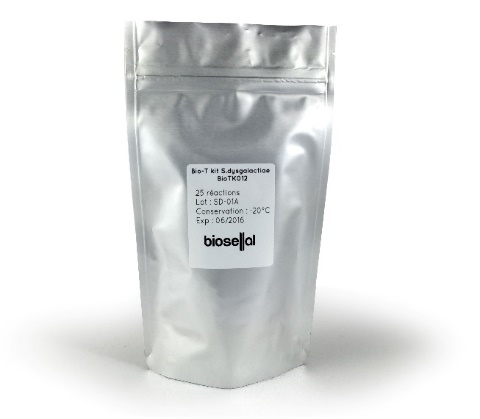 Diagnostic des parasites et
 des bactéries du sang 
Chez les ruminants
Détection des pathogènes majeurs chez les volailles
Bio-T Pig
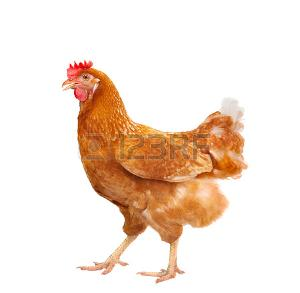 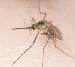 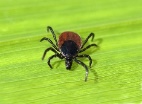 PRRSV et  Coronavirus chez les Porcs (PEDV LP et HP, GET, Swine Deltacoronavirus, …)
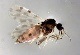 Bio-T Stool
Bio-T Respi
Bio-T Milk
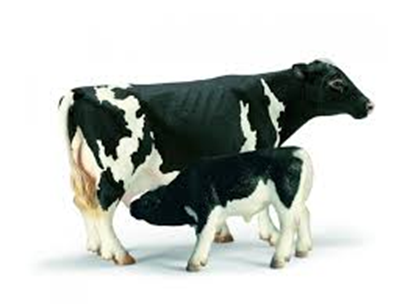 Diagnostic des pathogènes présents dans les fèces des ruminants
Diagnostic des pathogènes 
Impliqués dans les troubles 
respiratoires
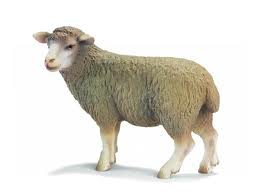 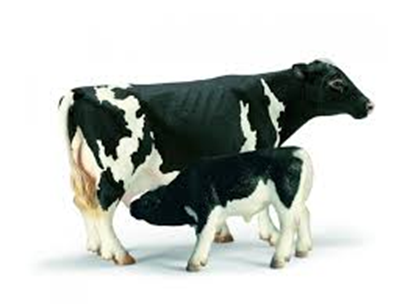 Contrôle des mammites 
11 pathogènes
Bilan Avortement 
chez les ruminants
 10 Pathogènes
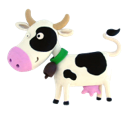 Les pathogènes majeurs chez les Ruminants (BVD, FCO, SBV, LSDV,…)
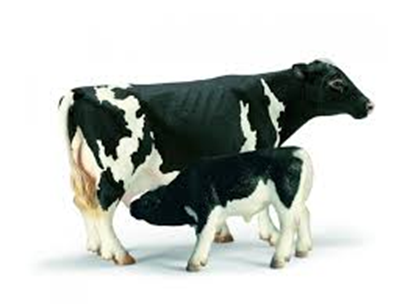 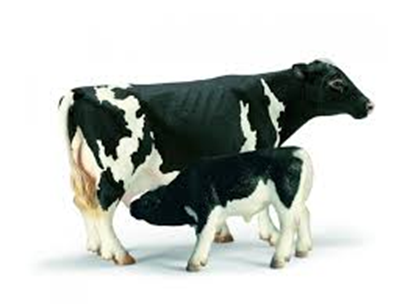 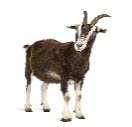 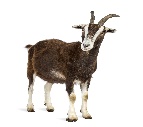 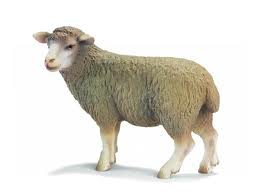 Bio-T Repro
Bio-T Ruminants
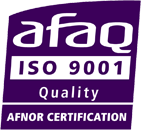 Certification ISO 9001 : 2015
Nos missions
Détection de pathogènes animaux
Séquençage NGS à façon
BioSellal est présent auprès de ses clients pour leur apporter tout le support et les conseils nécessaires.
BioSellal
Analyse
Validation des outils de diagnostic en Santé Animale
Conseil
Conseil sur la pertinence des méthodes de diagnostic à utiliser
Gestion de projets de biologie moléculaire
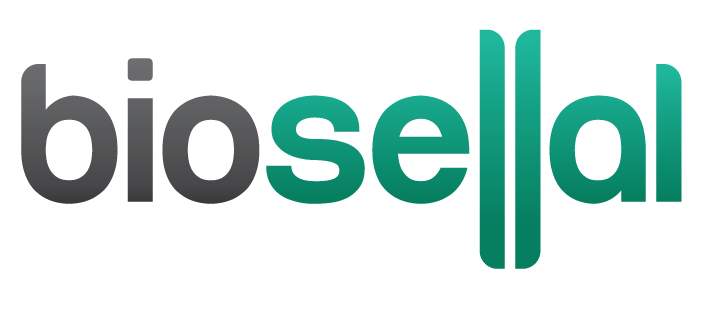 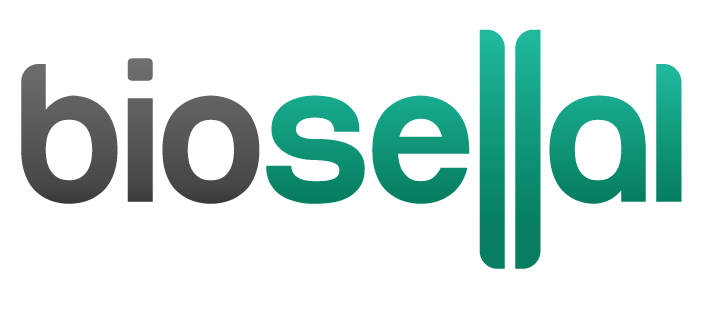 NOS CLIENTS
Les laboratoires Vétérinaires départementaux
  Les laboratoires Vétérinaires privés
  Industries pharmaceutiques
  Industrie agro-alimentaire
  Sociétés de biotechnologies
  Laboratoires laitiers
  En France, Europe, Maghreb et Moyen-Orient
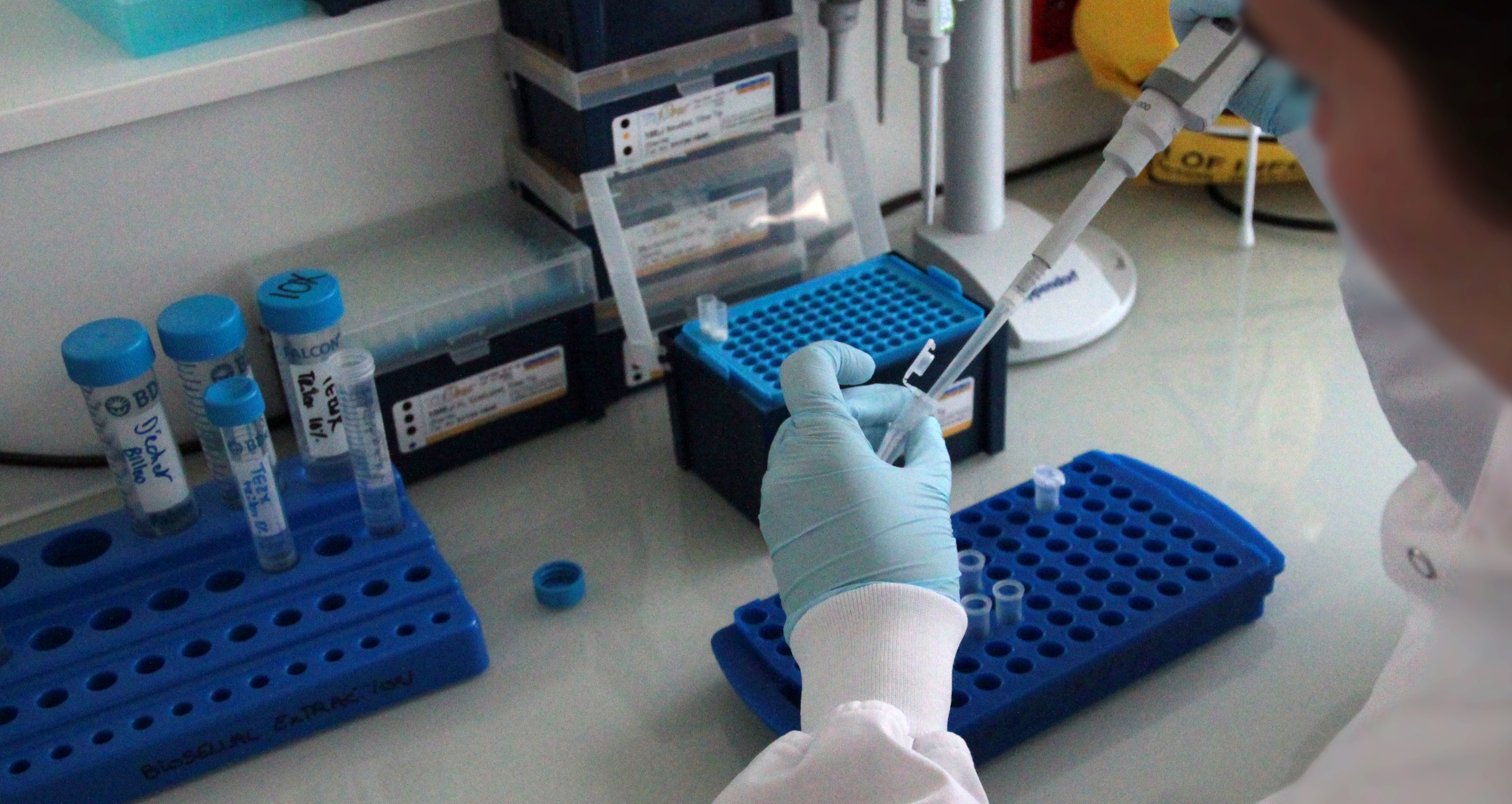 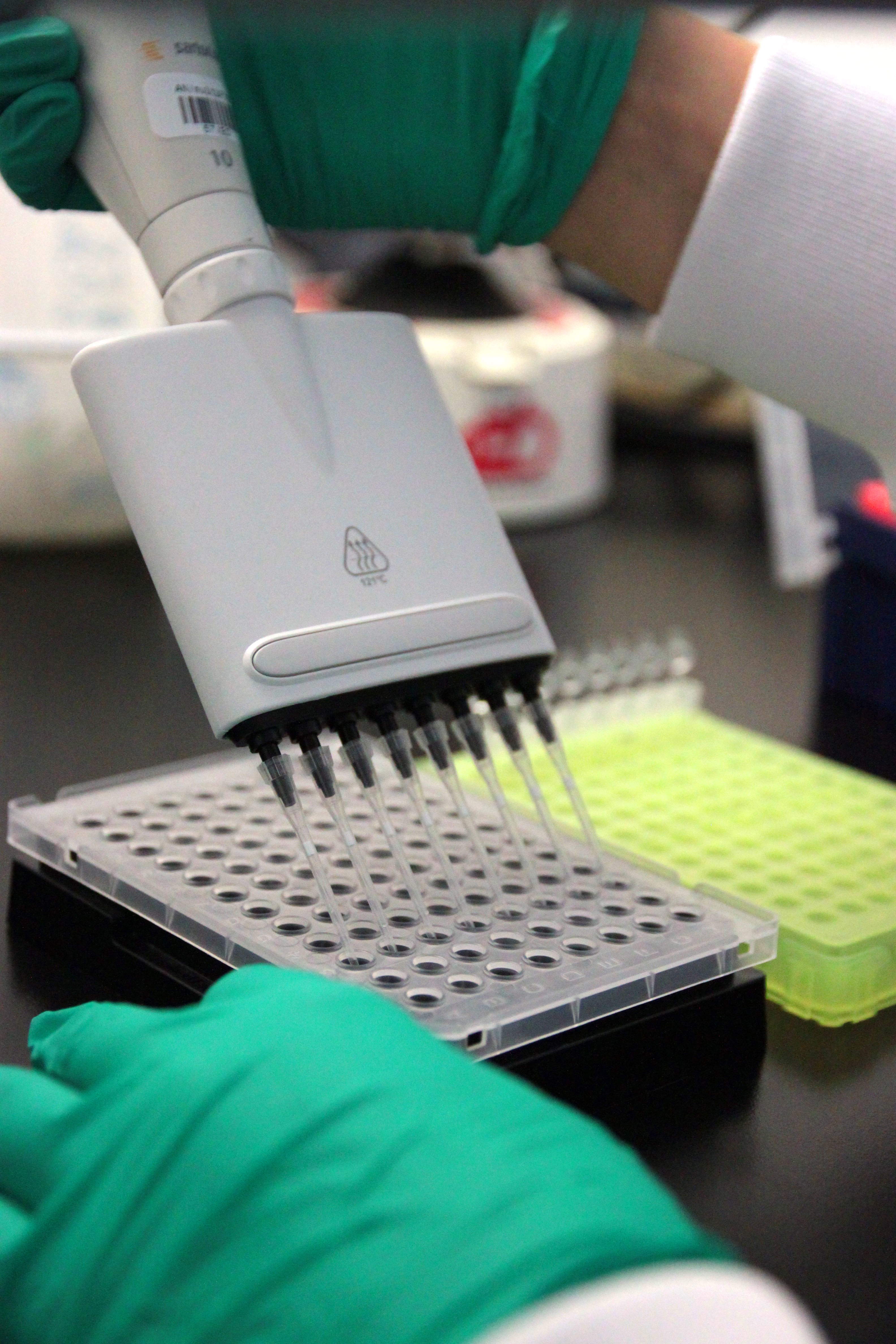 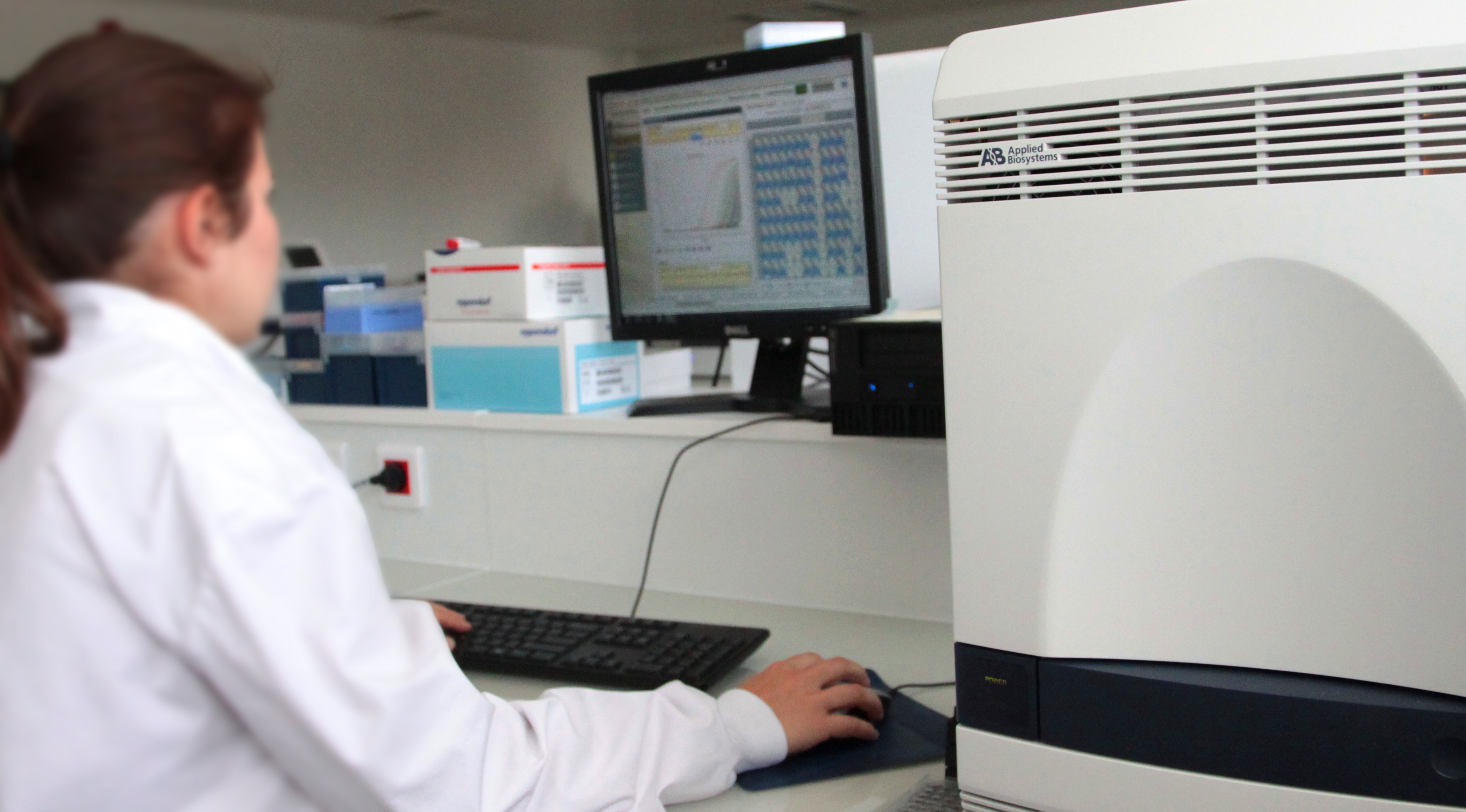 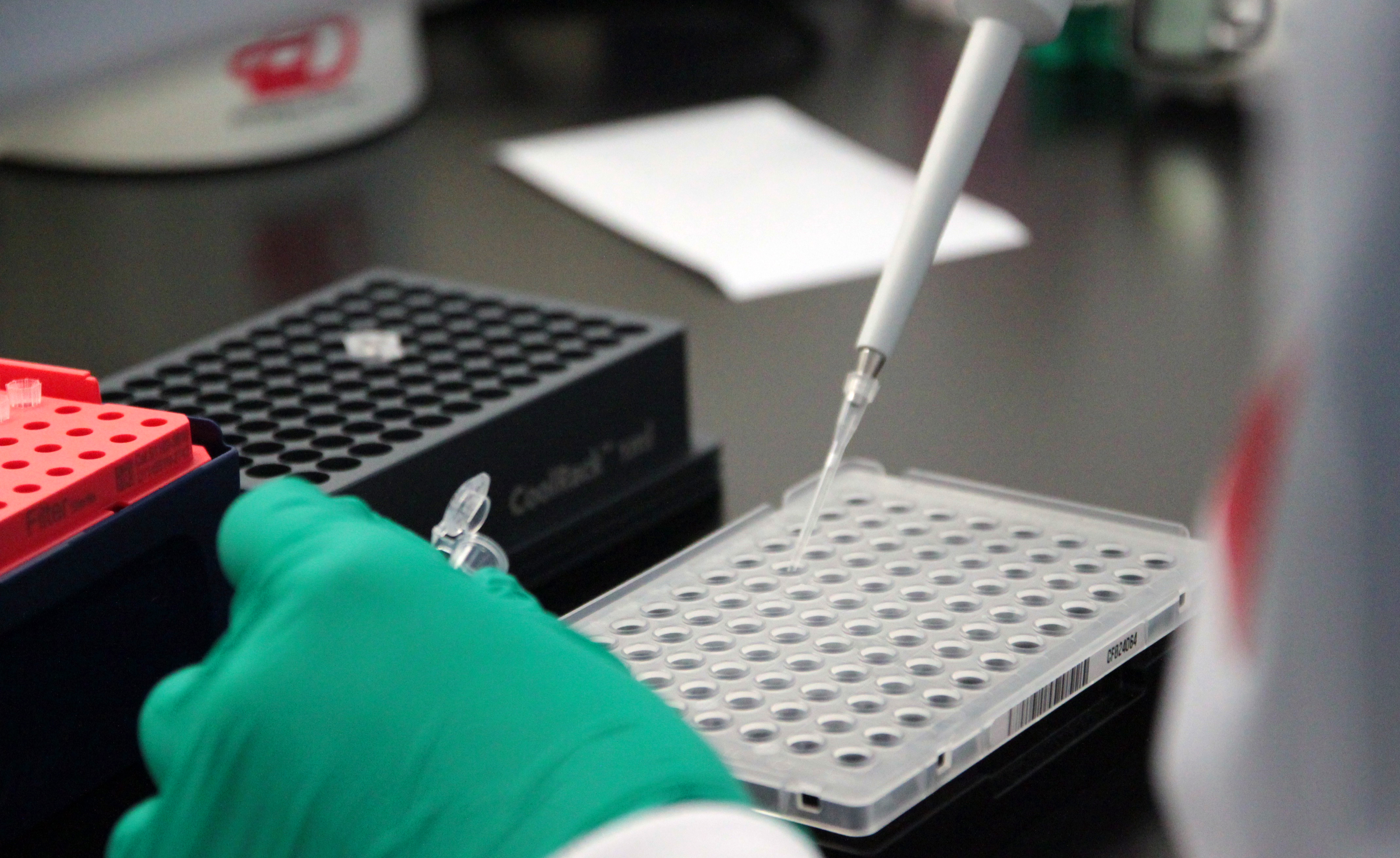 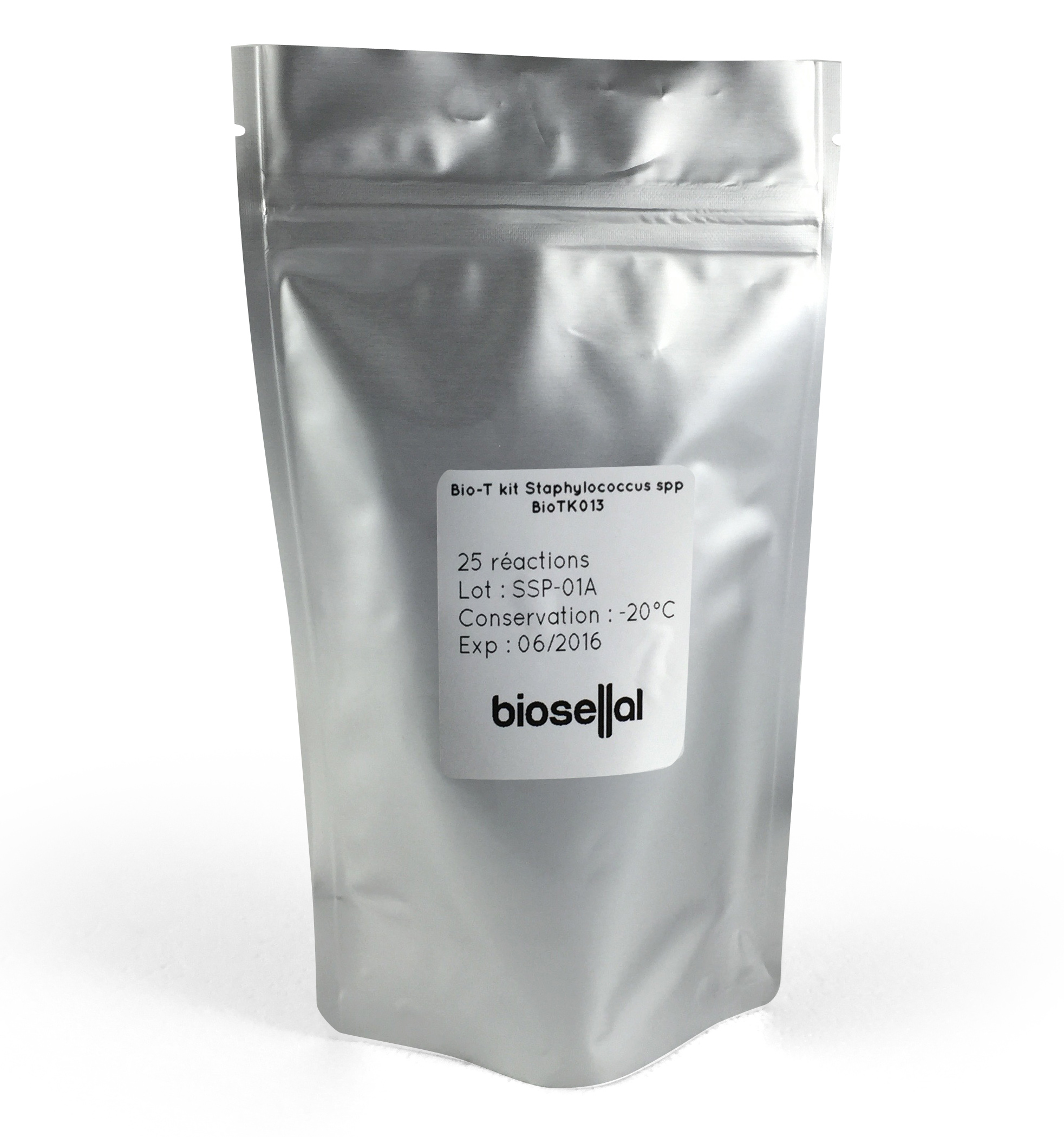 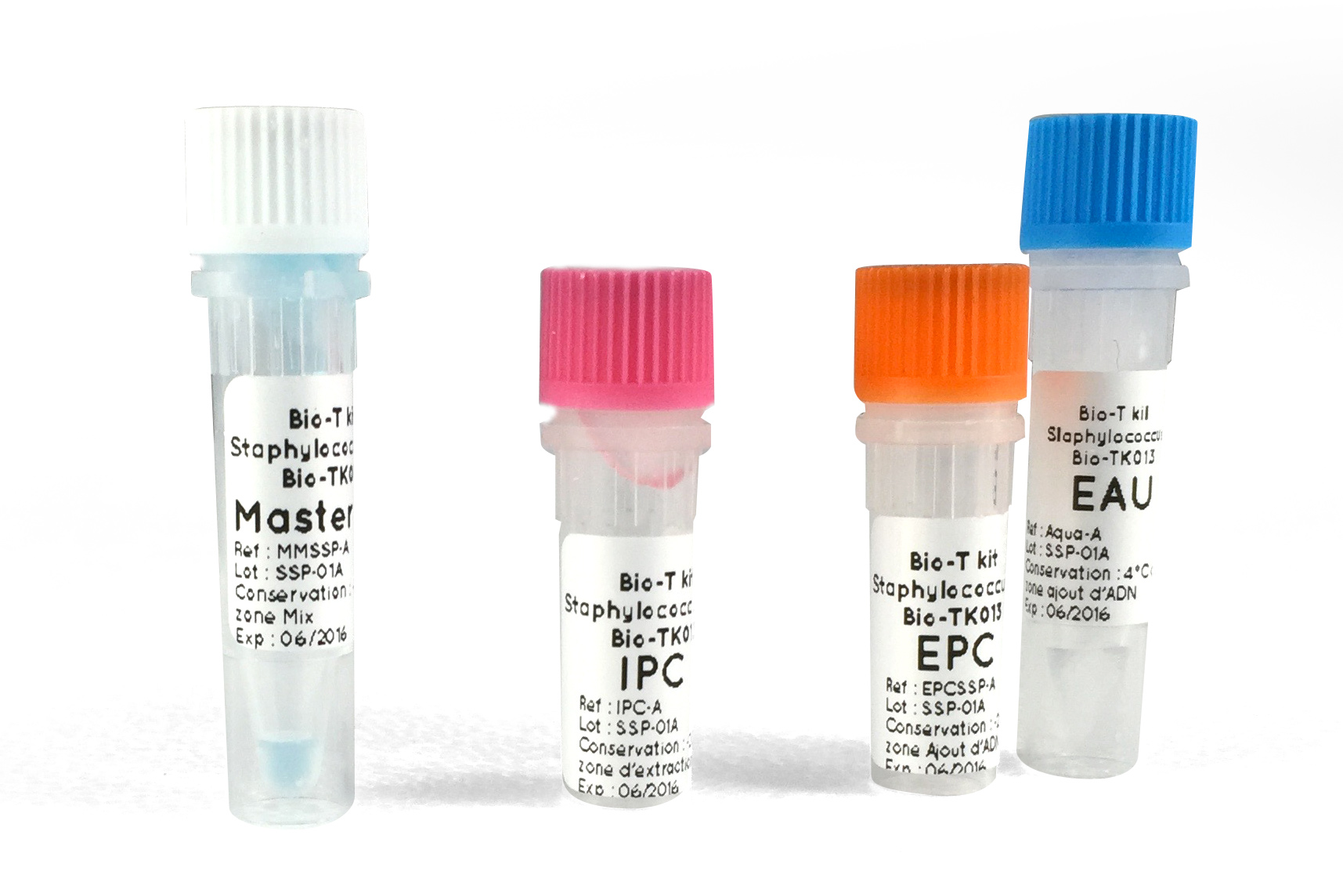 Merci pour votre écoute.
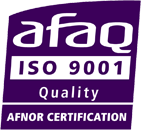 Certification ISO 9001 : 2015